Det var en gång
Il était une fois
Vad händer?
Qu’est-ce qui se passe?
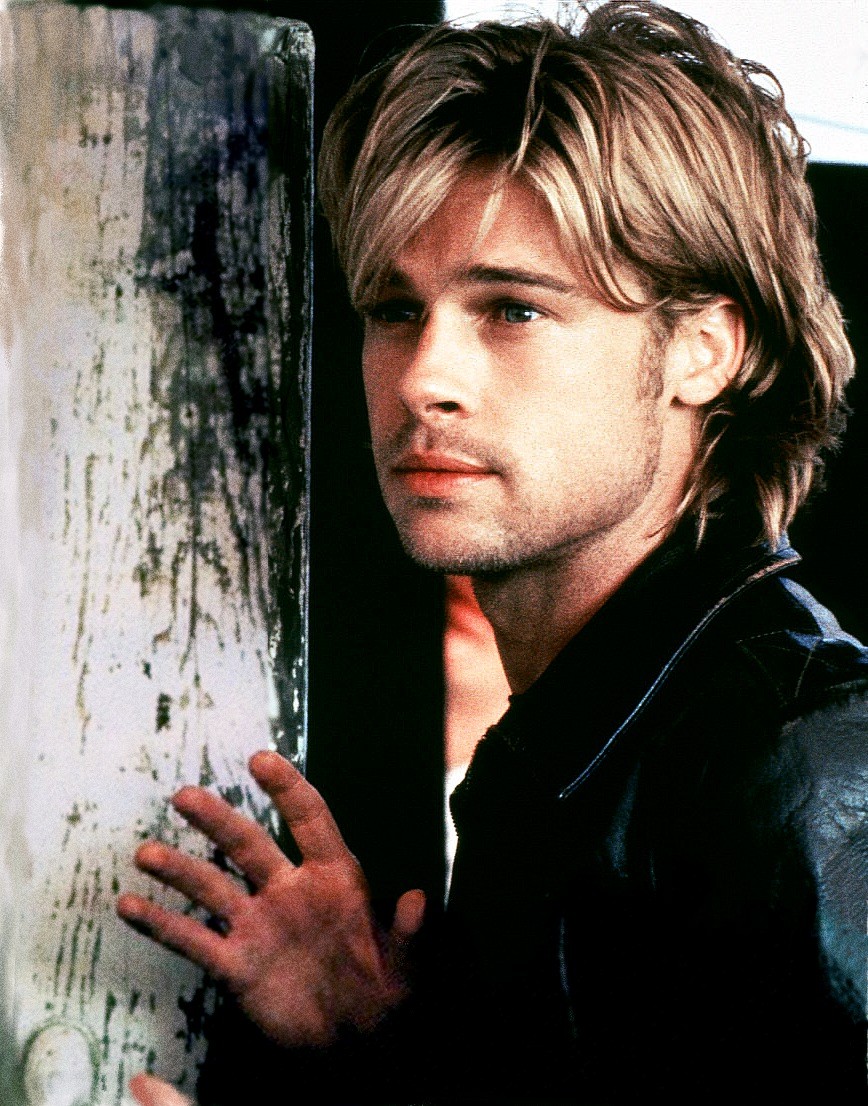 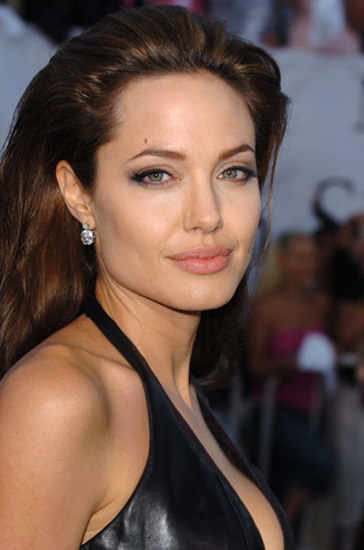 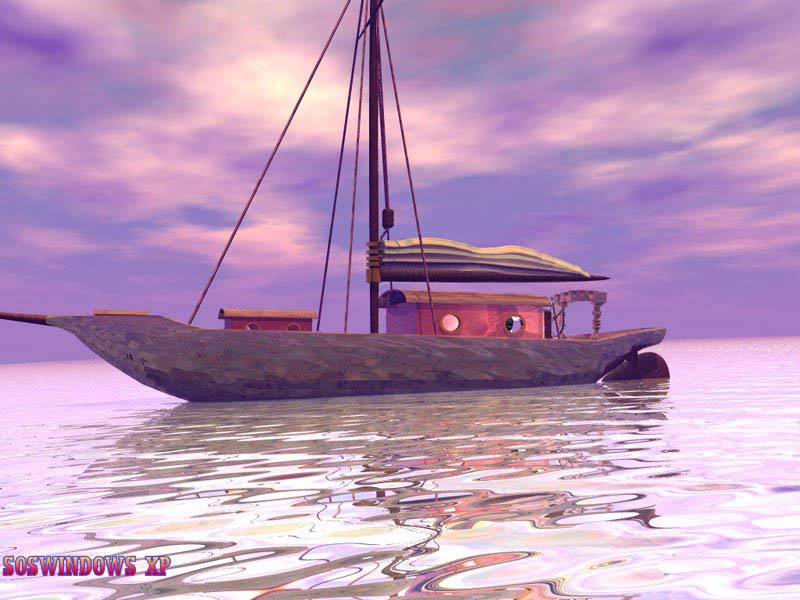 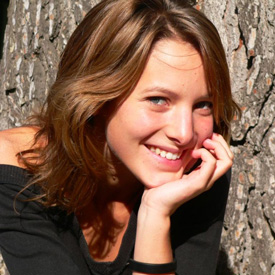 Elodie Varlet
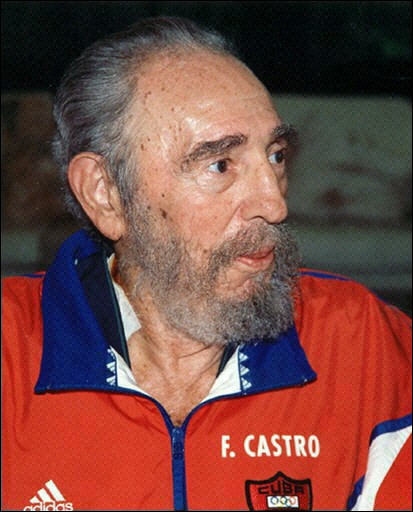 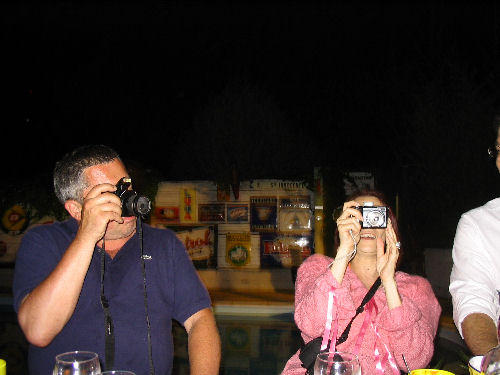 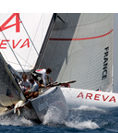 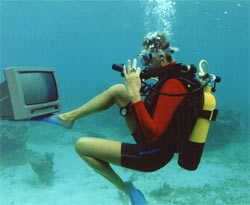 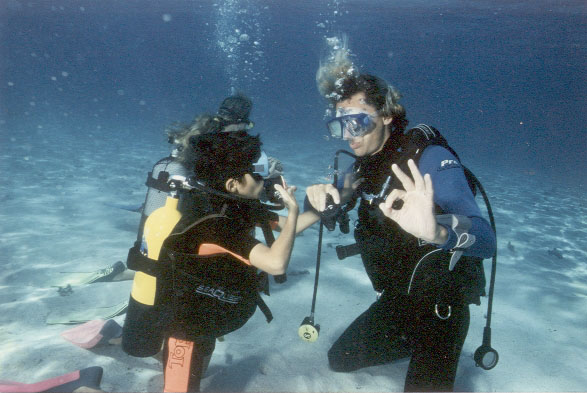 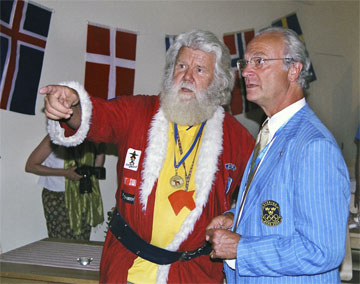 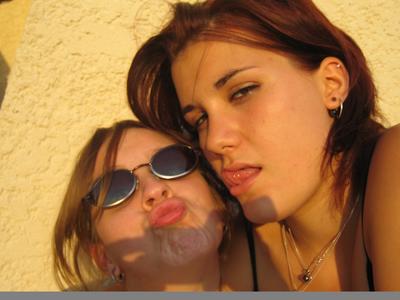 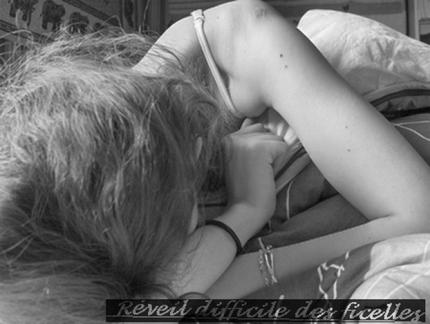 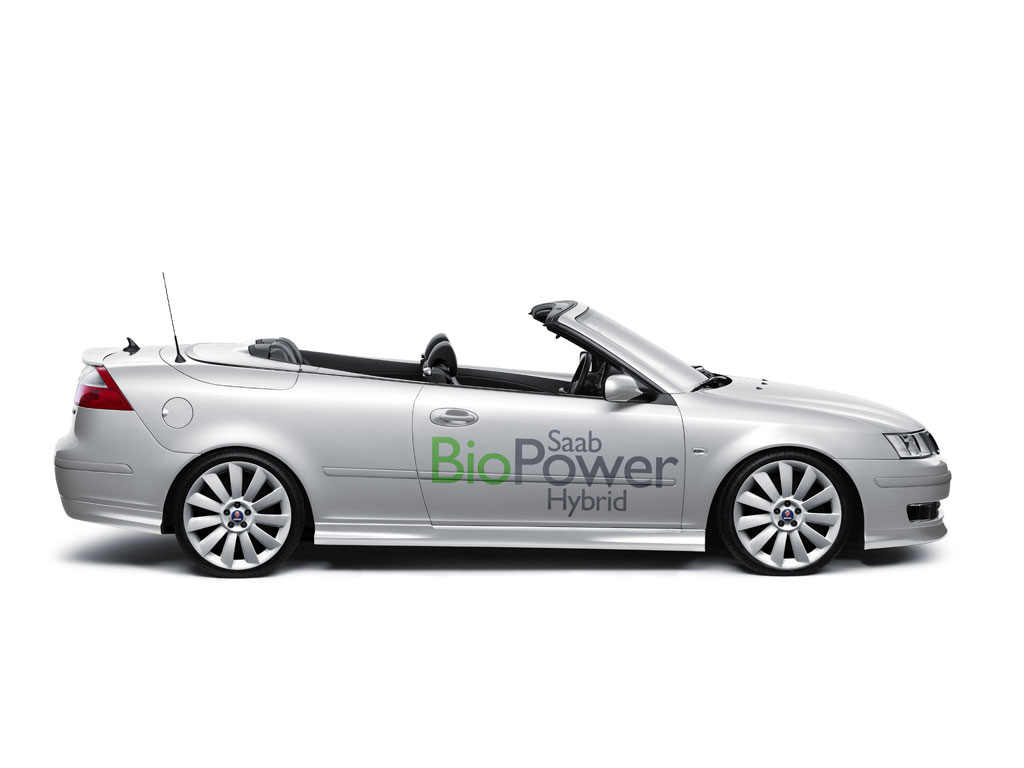 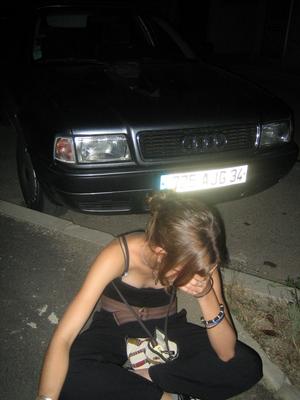 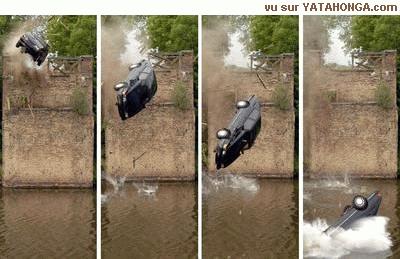 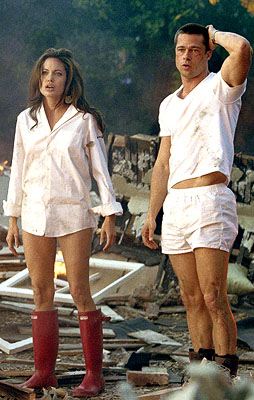 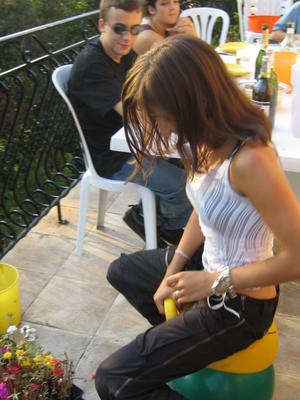 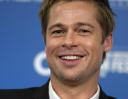 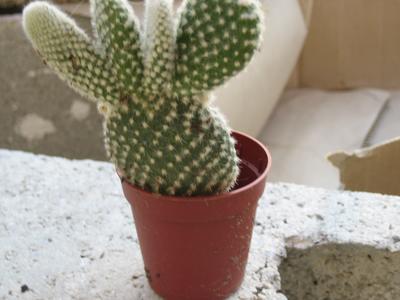 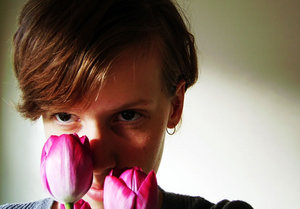 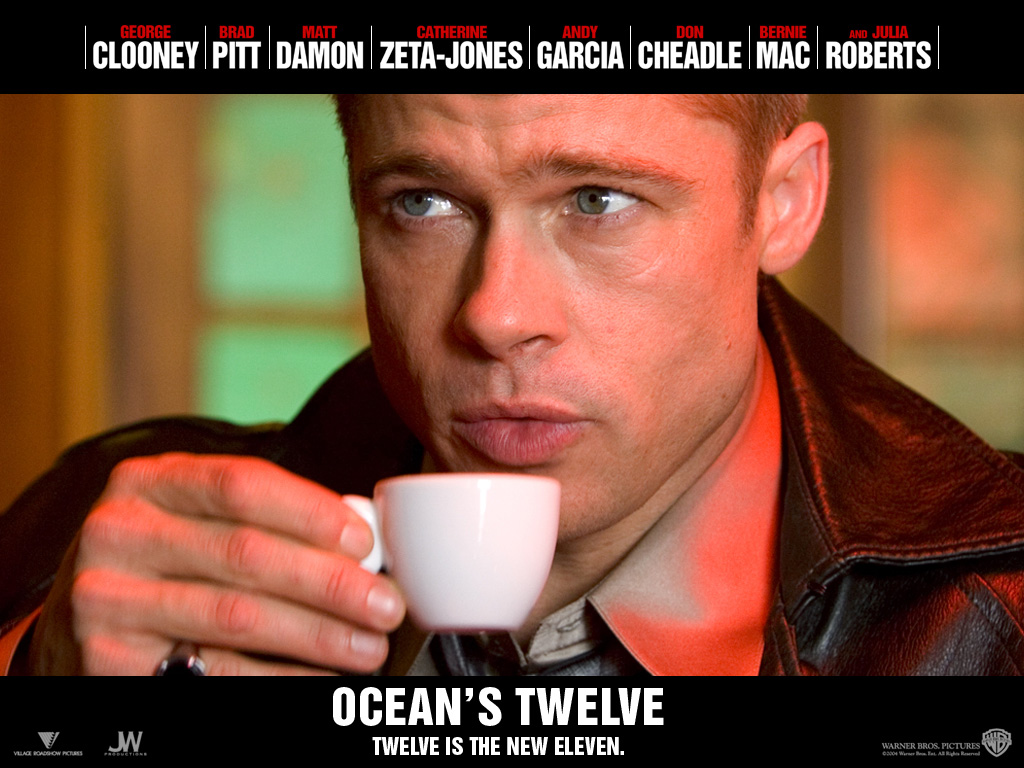 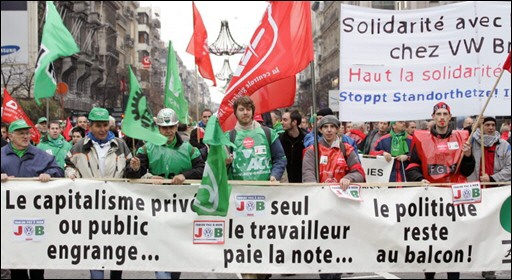 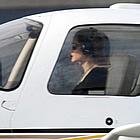 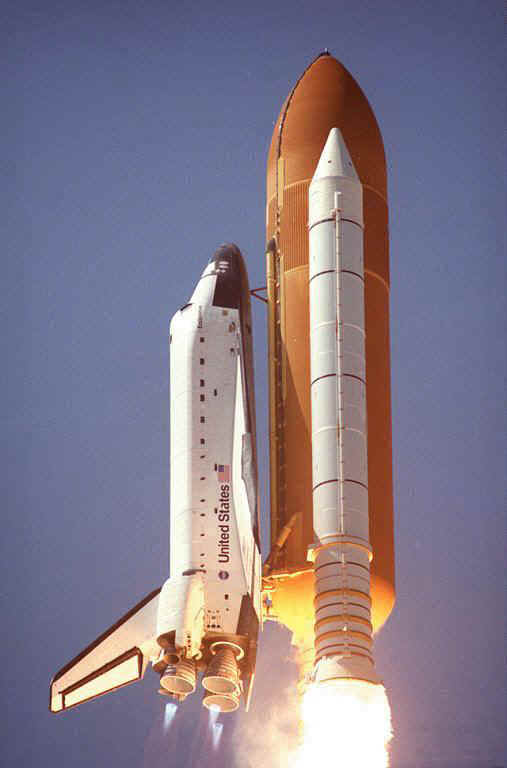 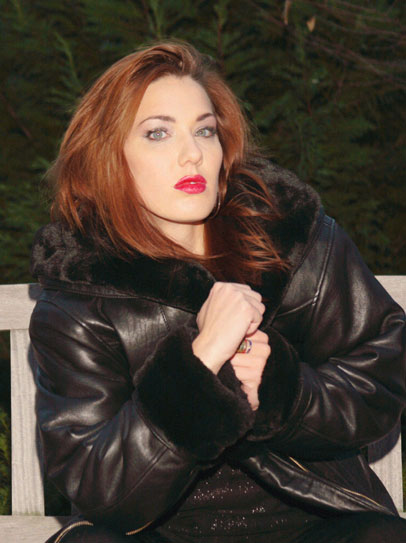 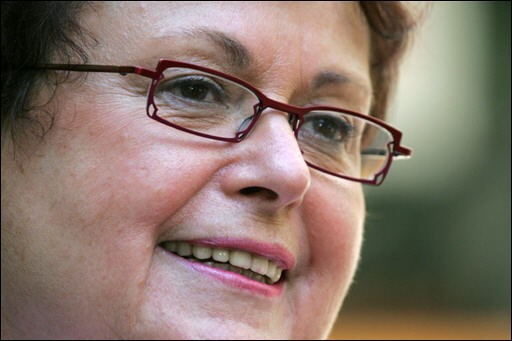 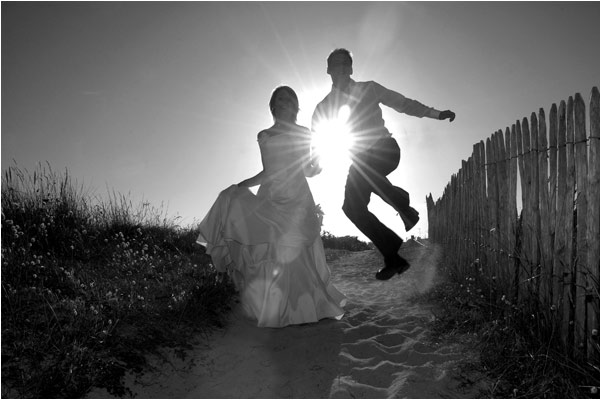